資料1-1
■「第２期大阪府ギャンブル等依存症対策推進計画」（案）の概要
1/2
1．基本的事項
2.現状と課題
図１
⓵経験したギャンブル等の種類
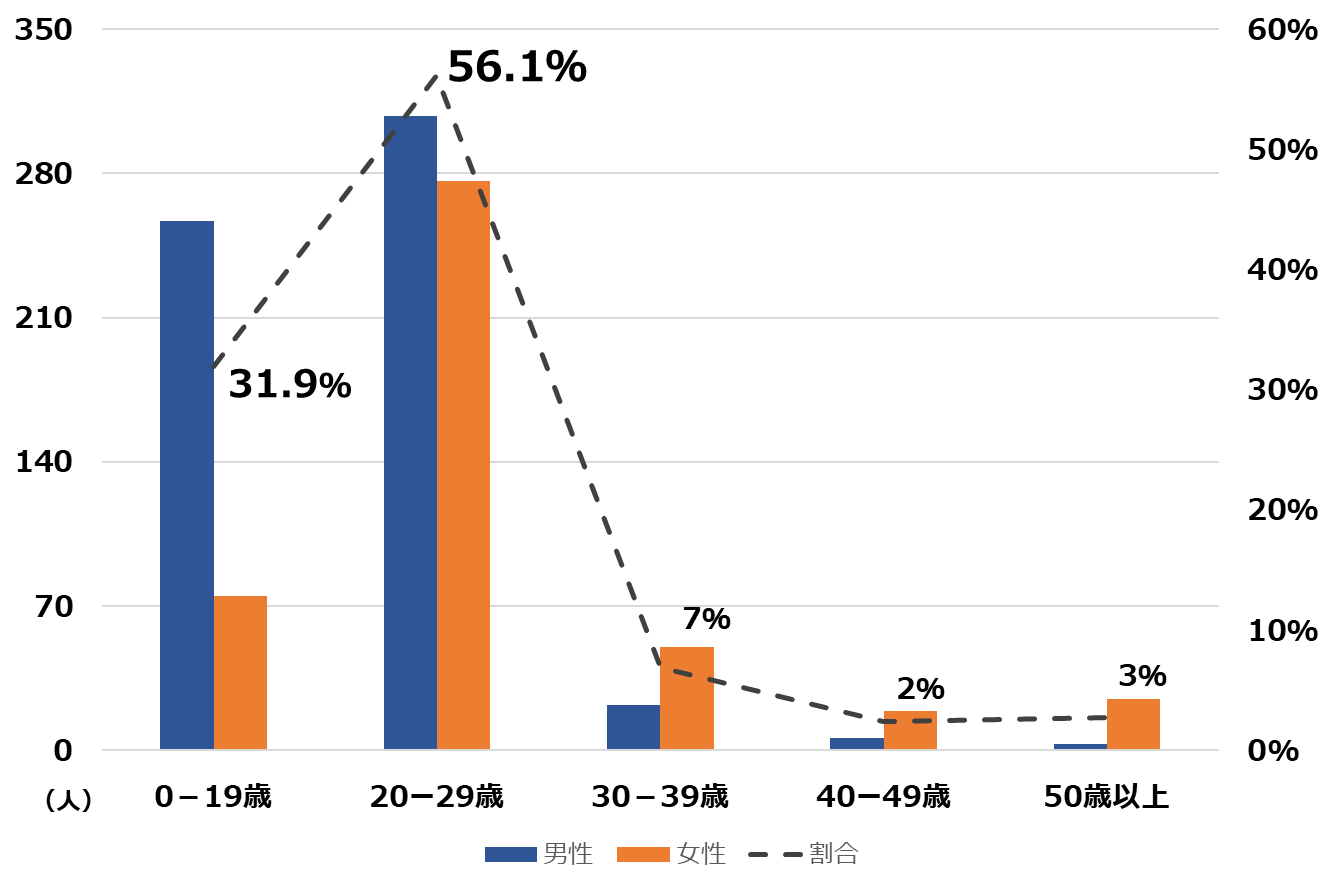 生涯での経験：「宝くじ※」60.5%「パチンコ」51.2%「競馬」33.2%
過去１年での経験：「宝くじ※ 」47.6%「競馬」15.5% 「パチンコ」14.7%
※ロト・ナンバーズ等を含む
②初めてギャンブル等をするようになった年齢【図１】
「0-19歳」：31.9%
「20歳代」：56.1%
③ギャンブル等依存が疑われる人（SOGS※5点以上 ）のギャンブル等行動
図２
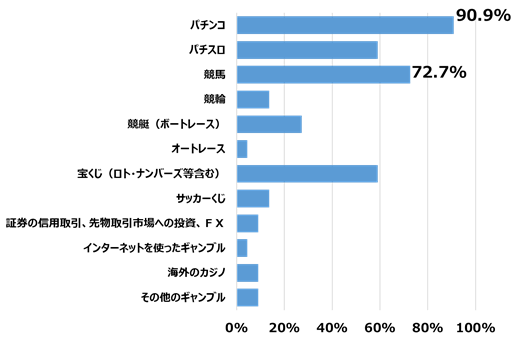 ギャンブル等の種類【図２】
過去１年での経験：「パチンコ」90.9%　「競馬」72.7%（最もお金を使用：「パチンコ」50.0%　「パチスロ」31.8%）
<注釈>
※SOGS（South Oaks Gambling Screen）とは、アメリカのサウスオークス財団が　開発したギャンブル等依存症の診断のための質問票。
④家族等がギャンブル問題から受けた影響【図３】
「浪費、借金による経済的困難」：37％
「借金の肩代わり」：16%
図３
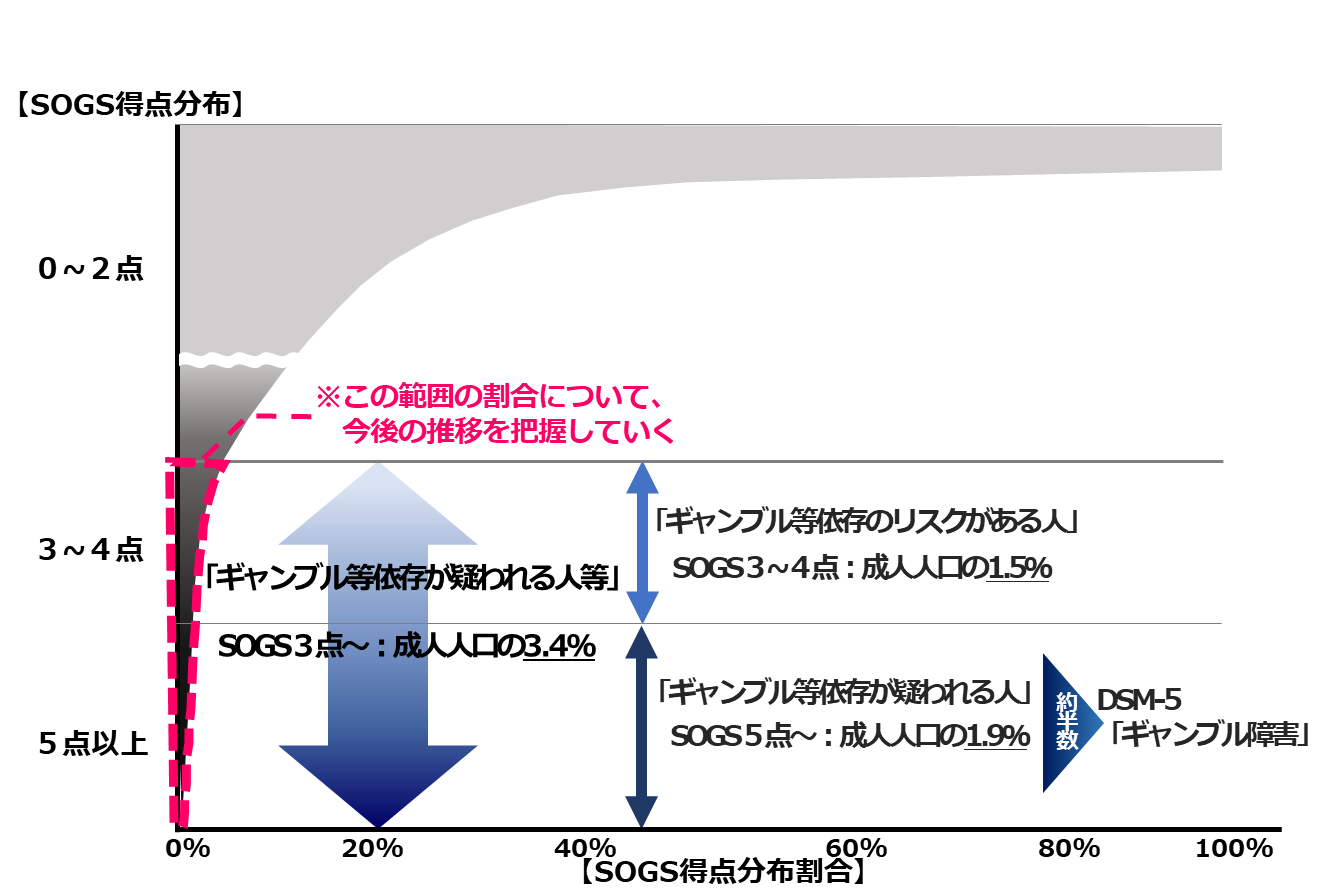 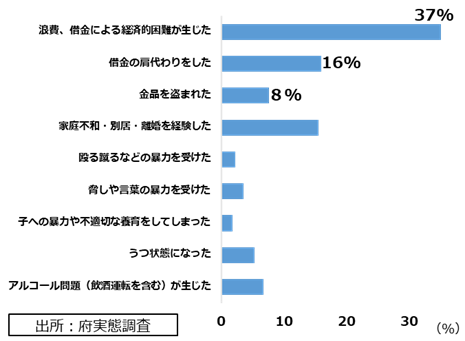 ギャンブル等依存が疑われる人等のイメージ
ギャンブル等依存の相談者の借金額【図４】
「１００万円以上」：55%
専門相談における主訴の内容【図５】
「精神科の受診・治療・病気に関するもの」：46％
OAC加盟機関・団体への補助実績【図６】
早期介入・回復継続支援事業参画団体数
「R1-R3団体数」：４団体（横這い）
図6
図４
図５
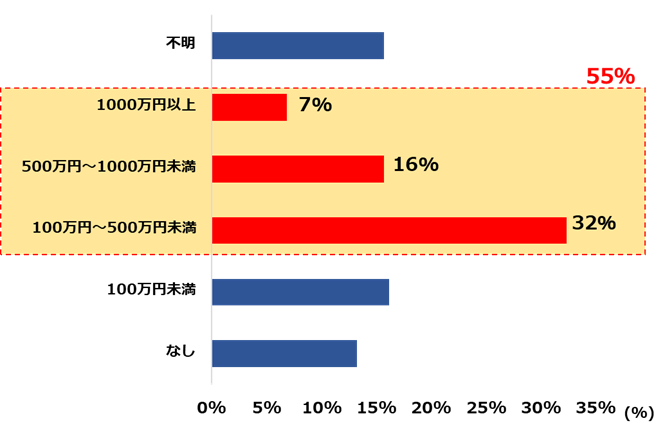 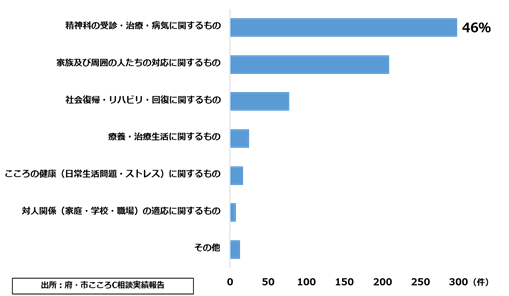 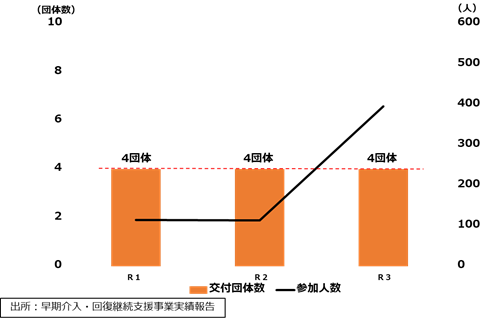 3．基本的な考え方と具体的な取組み
2/2
（1）「『ギャンブル等依存が疑われる人等』の割合」の低減
（2）「『ギャンブル等依存症は病気であることを知っている』と回答した府民の割合」の増加
全体目標に対する指標
cx
基本方針に基づく施策体系と個別目標
基本理念
基本方針
重点施策
取組み
指　　　標
現　状
目　標
普及啓発の
強化
※　　　　：具体的な取組みとして新規事業を考えているもの　　　　　：具体的な取組みとして事業の拡充等を考えているもの
新規
拡充
Ⅰ
アルコール、薬物等に対する依存に関する施策との有機的な連携を図りつつ、防止及び回復に必要な対策を講ずるとともに、
ギャンブル等依存症の本人及びその家族等が日常生活及び社会生活を円滑に営むことができるように支援する
高等学校等における予防啓発授業等の実施率
４校※1
(R3年度末）
毎年度100％※2
(R5-7年度末）
【重点❶】
若年層を対象とした予防啓発の強化
新規 ・拡充
児童・生徒への普及啓発　           
大学・専修学校等への普及啓発
若年層にかかわる機会がある人たちへの普及啓発
cx
教員向け研修会の参加者数（対面での研修を基本とする）
133名※3
(R3年度末）
毎年度100名以上
(R5-7年度末）
依存症総合ポータルサイトのアクセス数
5,606件
(R3年度末）
毎年度2万件以上※4
(R5-7年度末）
【重点❷】
依存症に関する正しい知識の普及と理解の促進
府民への普及啓発
多様な関係機関と連携した啓発月間における普及啓発
新規
cx
府民セミナー・シンポジウムの参加者数
473名
(R3年度末）
毎年度2,000名以上
(R5-7年度末）
拡充
Ⅱ
相談支援体制の強化
相談窓口の整備　　　　　
本人及び家族等への相談支援の充実
回復支援の充実
【重点❸】
依存症の本人及びその家族等への相談支援体制の充実
新規
相談拠点及び「依存症ほっとライン（SNS相談）」の相談数
3,244人
(R4年度末見込）
1.5倍
(R7年度末）
cx
治療体制の
強化
【重点❹】
治療可能な医療機関の拡充と治療体制の構築
Ⅲ
ギャンブル等依存症の治療が可能な医療機関の充実
専門治療プログラムの普及
受診したギャンブル等依存症の本人等への支援
新規
ギャンブル等依存症を診ることができる精神科医療機関数
25機関
(R3年度末）
60機関
(R7年度末）
cx
【重点❺】
関係機関等との協働による切れ目のない支援の推進
相談拠点の相談者数に占める自助グループ、民間団体等への紹介率
約25％
(R3年度末）
50％程度
(R7年度末）
新規
ネットワークの強化　　　　　
円滑な連携支援の実施
切れ目のない回復
支援体制の強化
cx
Ⅳ
新規
①補助金・基金を利用したギャンブル等依存症の本人及びその家族等の支援にあたる自助ｸﾞﾙｰﾌﾟ・民間団体数
4団体
(R3年度末）
増加
(R7年度末）
【重点❻】
自助グループ・民間団体等の活動の充実
自助グループ・民間団体等が行う活動への支援
自助グループ・民間団体等との協働
拡充
cx
相談拠点が実施する研修・普及啓発事業に占める、自助グループ・民間団体等と連携して取り組んだ事業の割合
約33％
(R3年度末）
50％程度
(R7年度末）
【重点❼】
予防から相談、治療及び回復支援体制の推進
ワンストップ支援を提供できる機能を整備
－
整備完了
(IR開業まで※5）
OATISによる取組みの推進
「（仮称）大阪依存症センター」の整備
cx
新規
大阪独自の支援体制の推進
Ⅴ
【重点❽】
ギャンブル等依存症に関する調査・分析の推進
ギャンブル等依存症に関する実態調査の実施回数
１回
(R3年度末）
毎年度1回
(R5-7年度末）
ギャンブル等依存症に関する実態調査
ギャンブル等依存症の本人及びその家族等の実状把握
cx
拡充
調査・分析の推進
Ⅵ
【重点❾】
相談支援等を担う人材の養成
段階的養成プログラムの作成
様々な相談窓口等での相談対応力の向上
関係機関職員専門研修により養成した相談員数
461人
(R3年度末）
毎年度500人以上
(R5-7年度末）
新規
cx
※3 Web研修のみの参加者数であるため参考値
※1 府立高校における出前授業の実施数のため参考値
※4 R5年度は運用時期が下半期となるため半数の1万件
※2 R5年度は実施時期が下半期となるため半数の50％　　実施状況の把握は府立高校を対象に実施
4．第２期計画の推進体制等
※5 IR区域整備計画の認定等の進捗に合わせ計画的に推進
人材の養成
Ⅶ
新 規